Engine/APU Halon Replacement Industry Consortium – Halon Alternatives for Aircraft Propulsion  Systems (HAAPS) - Update
October, 2019
FAA Fire and Cabin Safety 9th Triennial conference
Atlantic City, USA

Fernando Wright, Embraer
 HAAPS Governance Board Member
HAAPS Charter and Statement of Work
Define common non-halon fire extinguishing solution(s) for use in engine/APU fire
    zones that…
	is compliant to basic industry and international regulatory requirements
• 	meets multiple OEM (airframe, engine, APU, nacelle, etc.) requirements
   	meets multiple governmental agency regulatory requirements;
  	provides a viable business solution for Consortium partners and suppliers; 
 	is production-ready

  Engage…
 	Primary Stakeholders = Airframer OEMs
•  	Firex Agents/System Suppliers, Airlines, engine companies,
	nacelle suppliers, airworthiness authorities, etc.
 	Focal point, facilitator & fiscal/contracting administrator “Managing Entity” (ME)
HAAPS OrganizationHalon Alternatives for Aircraft Propulsion Systems (HAAPS)
Joint Collaboration Agreement (JCA)
Governance Board (GB)
Strategy,  Advocacy
Consortium Oversight
Approve Participants
Budgets, Funding Allocation
Define Project  Requirements / Selection
Product Integration
Technical Direction
Administrator
Ohio Aerospace Institute (ME)

 
Fiscal, legal representative
Day-to-day Administrative & Contract Mgmt.
Facilitator
Negotiated Agreements
(as appropriate)
Industry and Advisor Members
Airworthiness Certification Authorities
Environmental regulatory authorities
Aircraft Operators
Aircraft Component OEMs
Extinguisher system suppliers
Universities
Consultants
Other Stakeholders
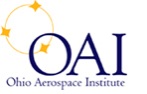 Project Teams 
Established by GB
Prepare proposals in response to GB defined requirements and relevant funding opportunities
Resources, cost share commitment (as appropriate)
Execute funded projects 
Share results through GB
HAAPS Critical Milestones
Phase II (1 Year Maximum)
Phase III (3 Years Maximum)
RFI to Suppliers – End Oct 2018
Workshop at Montreal – Oct. 2019
Phase II Down Selection process by the end of 2019
Contractual work to be finalized by Feb 2020
Formal Start to Phase II*  - 15 Oct. 2018
RFI Response Evaluations & Preliminary Down Selection Workshop (March 25-28, 2019)
Final Solutions(s) Developed - END PHASE III
(2 to 3 year after phase III beginning)
Phase III est. Start by Feb 2020
HAAPS/FAA Familiarization

Meeting (Sept. 26 2018)
In-Depth Evaluations of Downselected Candidates
Extinguishing performance, qualification requirements, weight/volume impact, Material compatibility, certification path refinement, certification documentation development, environmental & health acceptability, new/restarted testing, etc.
Certification Path Proposals Development
High Level Request For Information (RFI)
1st Down Selection (“Step 1” RFI)
Solutions(s) Requirements Definition
Detailed RFI (“Step 2” RFI)
Downselect Finalists for In-Depth Evaluation in Phase III
Phase III Statement of Work Definition
Technical Readiness Level (TRL) Defined
Agreements with Supplier(s)
Post-HAAPS – Solution(s) Incorporation (TRL 9)
Air framer member’s independent certification activities
Utilize HAAPS Certification Path, MOCs agreements, test and qualification data, etc. and other to support airplane integration
[Speaker Notes: “Documentation of analyses, testing, etc. …” :  Examples include, but are not limited to materials compatibility, toxicity, MPSHRe results, FAA acceptability of minimum concentration measurement technology, etc.. that will be used to support the certification MOCs.]
HAAPS Charter and Statement of Work
COMPLETED
Phase I – Joint Collaboration Agreement (JCA)
Primary working together agreement signed June 2018
Airbus, Boeing, Bombardier, Embraer, Textron, and Ohio Aerospace Institute


Phase II – Development of Technical Statement of Work & Industry Engagement
Potential suppliers engaged
Requirements detail and refinement  
Down selection process on-going

Phase III – execute activities required to produce acceptable solution(s)
•  Solicitation of selected supplier (s) final proposals
•  Proposal evaluation and down selection
MOC/MeOC agreement
•  Testing & analyses  
•  Selected solution(s) agreement
Discussions with certification authorities in regards to final solution
In progress
Formal  Start est. Feb 2020
[Speaker Notes: MeOC = Method of Compliance
MOC = Means of Compliance Code]
HAAPS Charter and Statement of Work
Phase II – Development of Technical Statement of Work & Industry Engagement

COMPLETE
Design Requirements Document – Initial Issue 
General & gaseous agent requirements
Initial FAA Engagement 
Phase II supplier engagement documentation (PIAs, RFIs)
Reviewed  potential candidate supplier initial proposed solutions received by HAAPS.

IN DEVELOPMENT 
High level solution(s) strategy
Other agent types 
Performance validation, down selection criteria ongoing
Compile Regulatory Requirements & Develop Certification Path Proposals
Follow-up certification authorities engagement 
Phase III supplier engagement documentation 
Phase III schedule/TASK preparation
[Speaker Notes: High Level Solutions Strategy:  Agreement amongst OEM air framers on solution(s) priority rankings for evaluation as a function of numerous factors:  agent development maturity, status of MPSHRe, overall schedule to selection, qualification costs, environmental approvals status, etc. .]
HAAPS Charter and Statement of Work
Phase II – Development of Technical Statement of Work & Industry Engagement

RFI to Suppliers – “Step 1” COMPLETE
Requested high level information on proposed Solution(s) candidates
Numerous preliminary RFIs transmitted
Firex system suppliers, firex agent suppliers, firex distributors, chemical companies
Downselected to approximately 10-12 potential solutions

Follow-on RFI sent to Selected Suppliers – “Step 2” COMPLETE
Evaluates downselected solutions from “Step 1” in greater detail
Conformance to HAAPS Design Requirements Document
Encouraged to include proprietary information (protected by PIA)

Down Selection of “Step 2” Solutions Proposals In progress
Successful proposals move into Phase III evaluations
Business agreements, statement of work definition, deliverables  responsibilities, schedules
Down Selection Process -  Status
More than 40 potential global suppliers identified;
From chemical companies to aerospace suppliers;

Majority were contacted who demonstrated interest
subset received an initial RFI with the HAAPS requirements document;

After several GB reviews and potential supplier telecons, approximately 10 suppliers signed PIAs and now are being evaluated in more depth by GB based on second RFI submittal which provided more details;

No more than 3 finalists to be selected for phase III
 expected by the end of 2019.
COMPLETE
COMPLETE
COMPLETE
In progress
Contacts, Announcements & History
Ohio Aerospace Institute (OAI) http://www.oai.org/
  Don Bailey, HAAPS Project Manager DonBailey@oai.org , Phone: 440- 962-3050

   OAI’s HAAPS Press Release – Phase I
http://web1.oai.org/oaiweb.nsf/wnews/B16B96B2AFB1763D85257DD9004F0B28?OpenDocument&sc=2

OAI’s HAAPS Press Release – Phase II
https://www.prnewswire.com/news-releases/haaps-consortium-seeks-replacement-for-halon-1301-300817203.html?tc=eml_cleartime

ICCAIA Support of HAAPS Consortium
http://www.aia-aerospace.org/news/iccaia-supports-international-consortium-seeking-alternatives-to-halon-fire-suppressant/
 
IASFPWG Meeting, Cologne, Germany, May 22-23, 2013 – Consortium Proposal
  https://www.fire.tc.faa.gov/pdf/systems/May13Meeting/BennettMacias-0513-ICInterestEgineAPU.pdf

Halon Alternatives Research Corporation (HARC) sponsored Aviation Stakeholder's Meeting Chicago, Illinois, U.S.A., 11 June, 2013 – Consortium Proposal

2013 ICAO Assembly recognized consortium commitment , Resolution 31/1: Halon
 	replacement (link)
Thank you!